Vowel Teams

Word Lists
ai-/ā/
aid
ail
aim
paint
train
bail
bait
brain
jail
strain
pail
trail
chain
claim
faint
fail
grain
mail
sprain
braid
ai- /ā/
aid
ail
aim
paint
train
bail
bait
brain
jail
strain
pail
trail
chain
claim
faint
fail
grain
mail
sprain
braid
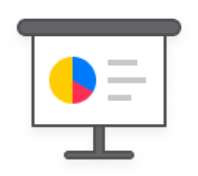 [Speaker Notes: Animated slide - use slideshow mode]
ai- /ā/
aid
ail
aim
paint
train
bail
bait
brain
jail
strain
pail
trail
chain
claim
faint
fail
grain
mail
sprain
braid
[Speaker Notes: Uncover words (pull down white box)]
ay- /ā/
way
day
may
say
play
stay
clay
pay
gray
tray
hay
lay
slay
stray
bay
ray
jay
pray
sway
x-ray
ay- /ā/
way
day
may
say
play
stay
clay
pay
gray
tray
hay
lay
slay
stray
bay
ray
jay
pray
sway
x-ray
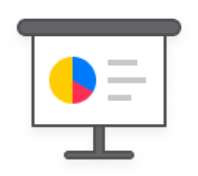 [Speaker Notes: Animated slide - use slideshow mode]
ay- /ā/
way
day
may
say
play
stay
clay
pay
gray
tray
hay
lay
slay
stray
bay
ray
jay
pray
sway
x-ray
[Speaker Notes: Uncover words (pull down white box)]
au-/ȯ/
cause
Paul
fault
pause
fault
vault
taunt
taut
haul
haunt
sauce
clause
fraud
launch
caulk
gaunt
daub
daunt
flaunt
jaunt
au-/ȯ/
cause
Paul
fault
pause
fault
vault
taunt
taut
haul
haunt
sauce
clause
fraud
launch
caulk
gaunt
daub
daunt
flaunt
jaunt
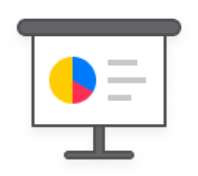 [Speaker Notes: Animated slide - use slideshow mode]
au-/ȯ/
cause
Paul
fault
pause
fault
vault
taunt
taut
haul
haunt
sauce
clause
fraud
launch
caulk
gaunt
daub
daunt
flaunt
jaunt
[Speaker Notes: Uncover words (pull down white box)]
aw-/ȯ/
saw
law
draw
lawn
dawn
drawn
straw
raw
crawl
paw
claw
jaw
yawn
pawn
awn
flaw
gawk
squawk
fawn
awe
aw-/ȯ/
saw
law
draw
lawn
dawn
drawn
straw
raw
crawl
paw
claw
jaw
yawn
pawn
awn
flaw
gawk
squawk
fawn
awe
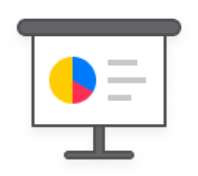 [Speaker Notes: Animated slide - use slideshow mode]
aw-/ȯ/
saw
law
draw
lawn
dawn
drawn
straw
raw
crawl
paw
claw
jaw
yawn
pawn
awn
flaw
gawk
squawk
fawn
awe
[Speaker Notes: Uncover words (pull down white box)]
ee-/ē/
see
need
feet
three
keep
seen
feel
tree
weep
beef
queen
sheet
free
seem
teeth
jeep
beep
screen
sweep
speech
ee-/ē/
see
need
feet
three
keep
seen
feel
tree
weep
beef
queen
sheet
free
seem
teeth
jeep
beep
screen
sweep
speech
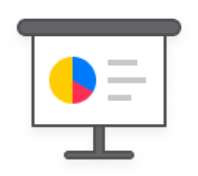 [Speaker Notes: Animated slide - use slideshow mode]
ee-/ē/
see
need
feet
three
keep
seen
feel
tree
weep
beef
queen
sheet
free
seem
teeth
jeep
beep
screen
sweep
speech
[Speaker Notes: Uncover words (pull down white box)]
ea-/ē/
speak
meat
treat
feast
each
read
eat
sea
mean
leave
streak
squeak
beak
creak
cheap
beast
team
reach
tea
teach
ea-/ē/
speak
meat
treat
feast
read
eat
sea
each
mean
leave
streak
squeak
beak
creak
cheap
beast
team
reach
tea
teach
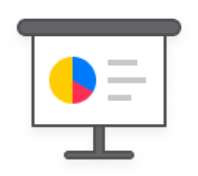 [Speaker Notes: Animated slide - use slideshow mode]
ea-/ē/
speak
meat
treat
feast
each
read
eat
sea
mean
leave
streak
squeak
beak
creak
cheap
beast
team
reach
tea
teach
[Speaker Notes: Uncover words (pull down white box)]
ea-/ĕ/
head
meant
read
bread
spread
breath
eat
head
dead
health
death
thread
sweat
deaf
dread
wealth
threat
dread
dealt
leapt
ea-/ĕ/
head
meant
read
bread
spread
breath
eat
head
dead
health
death
thread
sweat
deaf
dread
wealth
threat
dread
dealt
leapt
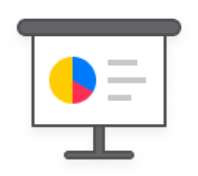 [Speaker Notes: Animated slide - use slideshow mode]
ea-/ĕ/
head
meant
read
bread
spread
breath
eat
head
dead
health
death
thread
sweat
deaf
dread
wealth
threat
dread
dealt
leapt
[Speaker Notes: Uncover words (pull down white box)]
ea-/ā/
break
great
steak
greater
breaking
yea
greatest
breaks
greatly
greatness
ea-/ā/
break
great
steak
yea
greater
breaking
greatest
breaks
greatly
greatness
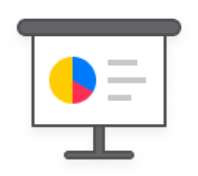 [Speaker Notes: Animated slide - use slideshow mode]
ea-/ā/
break
great
steak
greater
breaking
yea
greatest
breaks
greatly
greatness
[Speaker Notes: Uncover words (pull down white box)]
ew-/ü/
dew
grew
drew
blew
stew
screw
new
chew
flew
crew
knew
newt
shrew
brew
lewd
slew
strew
yew
lew
clew
ew-/ü/
dew
grew
drew
blew
stew
screw
new
chew
flew
crew
knew
newt
shrew
brew
lewd
slew
strew
yew
lew
clew
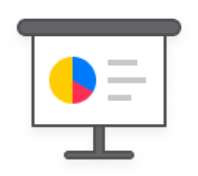 [Speaker Notes: Animated slide - use slideshow mode]
ew-/ü/
dew
grew
drew
blew
stew
screw
new
chew
flew
crew
knew
newt
shrew
brew
lewd
slew
strew
yew
lew
clew
[Speaker Notes: Uncover words (pull down white box)]
oa-/ō/
boat
road
goat
toad
coal
foam
coach
loaf
coat
coast
oak
load
soap
goal
float
cloak
roam
boast
toast
soak
oa-/ō/
boat
road
goat
toad
coal
foam
coach
loaf
coat
coast
oak
load
soap
goal
float
cloak
roam
boast
toast
soak
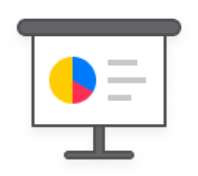 [Speaker Notes: Animated slide - use slideshow mode]
oa-/ō/
boat
road
goat
toad
coal
foam
coach
loaf
coat
coast
oak
load
soap
goal
float
cloak
roam
boast
toast
soak
[Speaker Notes: Uncover words (pull down white box)]
ow-/ō/
sow
tow
grow
blow
mow
flow
own
know
show
slow
snow
low
grown
shown
throw
flown
bow
blown
growth
bowl
ow-/ō/
sow
tow
grow
blow
mow
flow
own
know
show
slow
snow
low
grown
shown
throw
flown
bow
blown
growth
bowl
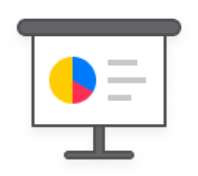 [Speaker Notes: Animated slide - use slideshow mode]
ow-/ō/
sow
tow
grow
blow
mow
flow
own
know
show
slow
snow
low
grown
shown
throw
flown
bow
blown
growth
bowl
[Speaker Notes: Uncover words (pull down white box)]
ow,ou -/ou/
owl
loud
bow
ouch
cow
out
south
down
clown
crowd
town
found
proud
count
brow
town
now
sound
plow
shout
ow,ou -/ou/
owl
loud
bow
ouch
cow
out
south
down
clown
crowd
town
found
proud
count
brow
town
now
sound
plow
shout
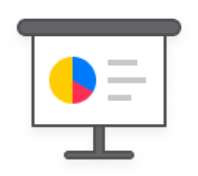 [Speaker Notes: Animated slide - use slideshow mode]
ow,ou -/ou/
owl
loud
bow
ouch
cow
out
south
down
clown
crowd
town
found
proud
count
brow
town
now
sound
plow
shout
[Speaker Notes: Uncover words (pull down white box)]
ou,ew,ue -/ü/
chew
dew
due
you
glue
new
youth
blue
true
stew
screw
croup
soup
group
grew
drew
blew
knew
clue
sue
ou,ew,ue -/ü/
chew
dew
due
you
glue
new
youth
blue
true
stew
screw
croup
soup
group
grew
drew
blew
knew
clue
sue
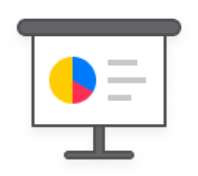 [Speaker Notes: Animated slide - use slideshow mode]
ou,ew,ue -/ü/
chew
dew
due
you
glue
new
youth
blue
true
stew
screw
croup
soup
group
grew
drew
blew
knew
clue
sue
[Speaker Notes: Uncover words (pull down white box)]
oo-/oo/           oo-/ü/
look
book
school
pool
hook
shook
noon
boom
hood
good
hoop
fool
wood
took
moon
shoot
foot
stood
drool
roost
oo-/ oo/           oo-/ü/
look
book
school
pool
hook
shook
noon
boom
hood
good
hoop
fool
wood
took
moon
shoot
foot
stood
drool
roost
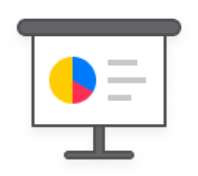 [Speaker Notes: Animated slide - use slideshow mode]
oo-/ oo/           oo-/ü/
look
book
school
pool
hook
shook
noon
boom
hood
good
hoop
fool
wood
took
moon
shoot
foot
stood
drool
roost
[Speaker Notes: Uncover words (pull down white box)]
ui-/ü/
suit
fruit
bruise
juice
cruise
ui-/ü/
suit
bruise
fruit
juice
cruise
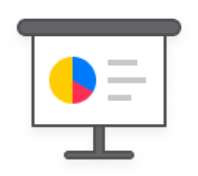 [Speaker Notes: Animated slide - use slideshow mode]
ui-/ü/
suit
fruit
bruise
juice
cruise
[Speaker Notes: Uncover words (pull down white box)]
oe-/ō/
goes
Joe
toe
hoe
doe
foe
aloe
coe
floe
roe
sloe
throe
woe
oe-/ō/
goes
Joe
toe
hoe
doe
foe
aloe
coe
floe
roe
sloe
throe
woe
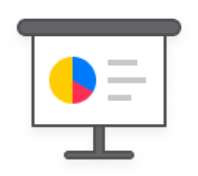 [Speaker Notes: Animated slide - use slideshow mode]
oe-/ō/
goes
Joe
toe
hoe
doe
foe
aloe
coe
floe
roe
sloe
throe
woe
[Speaker Notes: Uncover words (pull down white box)]
ie-/ē/
piece
field
chief
thief
fierce
shriek
niece
yield
shield
siege
fiend
grieve
ie-/ē/
piece
field
chief
thief
fierce
shriek
niece
yield
shield
siege
fiend
grieve
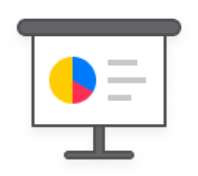 [Speaker Notes: Animated slide - use slideshow mode]
ie-/ē/
piece
field
chief
thief
fierce
shriek
niece
yield
shield
siege
fiend
grieve
[Speaker Notes: Uncover words (pull down white box)]
oy, oi-/oi/
oil
hoist
boy
coin
soil
joy
join
point
toy
toil
boil
joint
soy
void
coil
spoil
foil
moist
coy
broil
oy, oi-/oi/
oil
hoist
boy
coin
soil
joy
join
point
toy
toil
boil
joint
soy
void
coil
spoil
foil
moist
coy
broil
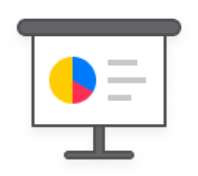 [Speaker Notes: Animated slide - use slideshow mode]
oy, oi-/oi/
oil
hoist
boy
coin
soil
joy
join
point
toy
toil
boil
joint
soy
void
coil
spoil
foil
moist
coy
broil
[Speaker Notes: Uncover words (pull down white box)]
igh-/ī/
right
might
night
light
high
bright
fight
sight
tight
slight
flight
sigh
knight
fright
thigh
blight
plight
wright
igh-/ī/
right
might
night
light
high
bright
fight
sight
tight
slight
flight
sigh
knight
fright
thigh
blight
plight
wright
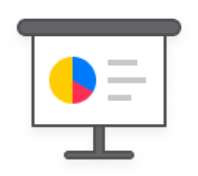 [Speaker Notes: Animated slide - use slideshow mode]
igh-/ī/
right
might
night
light
high
bright
fight
sight
tight
slight
flight
sigh
knight
fright
thigh
blight
plight
wright
[Speaker Notes: Uncover words (pull down white box)]